Rules Round-Table Discussion:JIDS Impact
2013 Annual Business Meeting
Rule 1-101: Adjudicated Status Offender
No JIDS Impact
Serving Juveniles While Protecting Communities
Rule 1-101: Aftercare (temporary community placement)
No JIDS Impact
Serving Juveniles While Protecting Communities
Rule 1-101: Custody
No JIDS Impact
Serving Juveniles While Protecting Communities
Rule 1-101: Home Evaluation/ Investigation
No JIDS Impact
Serving Juveniles While Protecting Communities
Rule 1-101: Juvenile Sex Offender
No JIDS Impact
Serving Juveniles While Protecting Communities
Rule 1-101: Residential Facility
Strike the words “private” and “treatment” on Form VII

Cost estimate = $150
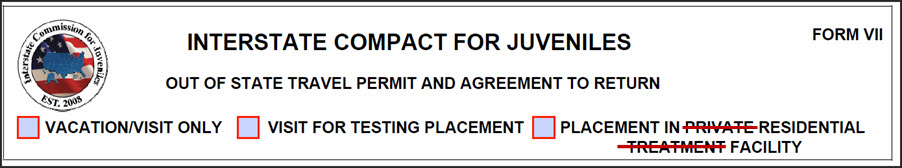 Rule 1-101: Sanction
No JIDS Impact
Serving Juveniles While Protecting Communities
Rule 2-102: Data Collection
No JIDS Impact
Serving Juveniles While Protecting Communities
Rule 4-101: Processing Referrals
No JIDS Impact
Serving Juveniles While Protecting Communities
Rule 4-101A: Transfer of Students
No JIDS Impact
Serving Juveniles While Protecting Communities
Rule 4-102: Sending and Receiving Referrals
No JIDS Impact
Serving Juveniles While Protecting Communities
Rule 4-103: Transfer of Supervision Procedures for Juvenile Sex Offenders
No JIDS Impact
Serving Juveniles While Protecting Communities
Rule 4-104: Supervision/Services Requirements
No JIDS Impact
Serving Juveniles While Protecting Communities
Rule 5-102: Travel Permit (Rules Cmte)
Strike the words “private” and “treatment” on Form VII

Cost estimate = $150
Same JIDS and fiscal impact as Rule 1-101:  Residential Facilities
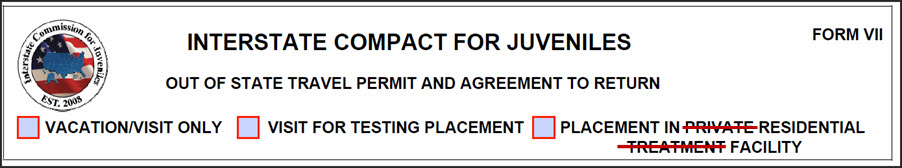 Rule 5-102: Travel Permit (West Region)
No JIDS Impact
Serving Juveniles While Protecting Communities
Rule 6-103: Non-Voluntary Return of Out-of-State Juveniles
No JIDS Impact
Serving Juveniles While Protecting Communities
New Rule 6-103A: Non-Voluntary Return of an Escapee, Absconder or Accused Delinquent
No JIDS Impact
Serving Juveniles While Protecting Communities
Rule 6-104: Return of Juveniles Whose ICJ Placement Has Failed
See JIDS Impact for 
new violations rule
Serving Juveniles While Protecting Communities
Rule 6-106: Public Safety
No JIDS Impact
Serving Juveniles While Protecting Communities
Rule 7-101: Adoption of Rules and Amendments
No JIDS Impact
Serving Juveniles While Protecting Communities
New Rule: ICPC Recognition
No JIDS Impact
Serving Juveniles While Protecting Communities
New Rule: Reporting Juvenile Non-Compliance, Failed Placement and Retaking
Add/modify fields to Form IX

New escalation email in “Violation Report and Reply” workflow

Cost estimate = $600
Form IA/VI: Application for Services and Waiver
Replace “placement resource” with “parent/legal guardian” 

Cost estimate = $150
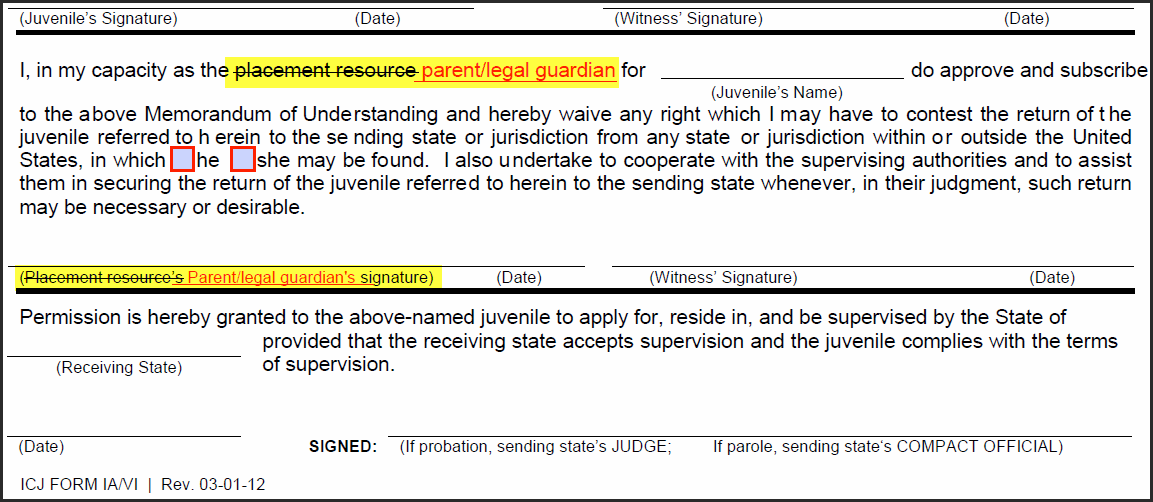 Form VII: Travel Permit (West Region)
Add 4 fields:  Height,  Weight, Eye Color, and Hair Color

Cost estimate = $300
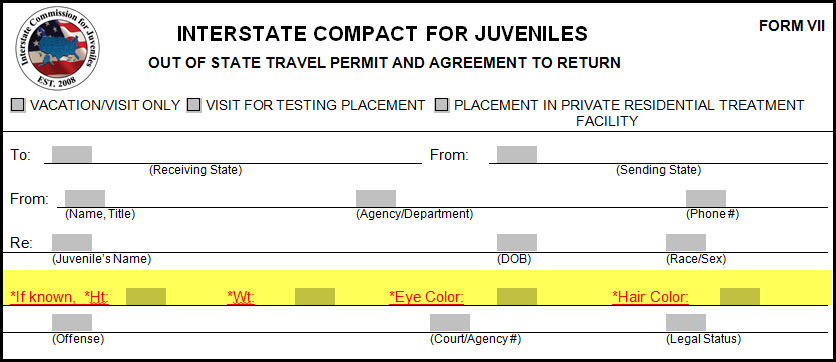 Form XI: Absconder from Supervision Violation Report
Delete Form XI 

Add 4 fields to Form IX

2 report changes

Cost estimate = $1,200
Reorganization
Serving Juveniles While Protecting Communities
Region Meetings
3:30 – 5:00
Serving Juveniles While Protecting Communities
28